Химия
8
класс
Тема : Решение задач
ЗАДАЧА №1
Природный литий (Ar = 6,9) состоит из изотопов с массовыми числами 6 и 7. Сколько процентов первого изотопа  он содержит ?
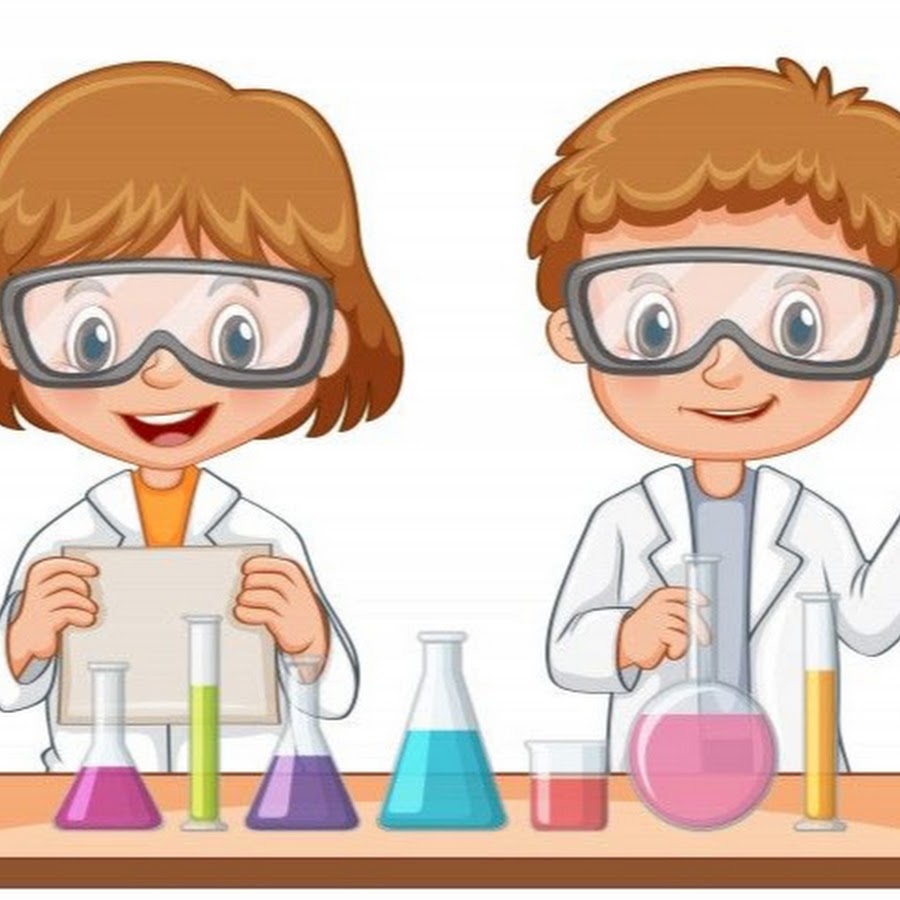 [Speaker Notes: Пытались взаимосвязьвеществ]
ЗАДАЧА №1
Решение
Дано:
6Li
7Li
Ar = 6,9
C%6Li - ?
6
0,9 *100% = 90%
6,9
7
0,1*100% = 10
Ответ: 0,9  или 90%  6Li
[Speaker Notes: Пытались взаимосвязьвеществ]
ЗАДАЧА №2
Медь имеет два изотопа с массовыми числами 63 и 65. Массовая доля  их в природной меди составляет соответственно 73% и 27%. Рассчитайте среднею относительную атомную массу природной меди.
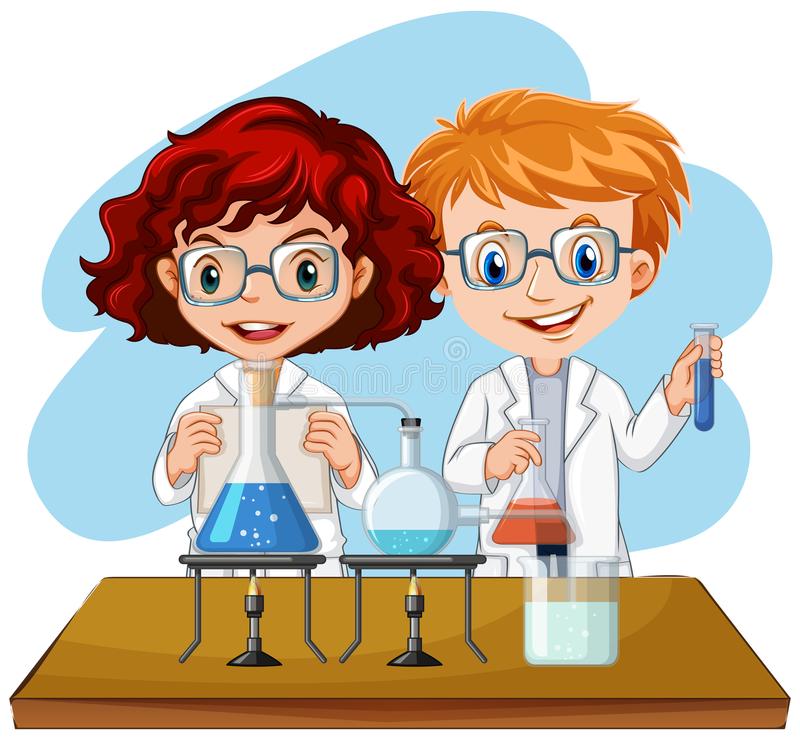 [Speaker Notes: Пытались взаимосвязьвеществ]
ЗАДАЧА №2
Дано :                                             Решение : 
С%(63Сu)=73%        Ar(Cu cp)= С%*Ar + С%*Ar  / 100%
С%(65Cu)=27%        Ar(Cu cp)= 63*73 + 65*27 / 100% = 63,54
_______________      

Ar(Cu)-?

Ответ : Ar(Cu)= 63,54
[Speaker Notes: Пытались взаимосвязьвеществ]
ЗАДАЧА №3
Элемент находится во II группе периодической системы химических элементов Д.И. Менделеева. 3,01*1023 молекул его гидроксида имеют массу 29 граммов. Назовите элемент, напишите электронную формулу его атома.
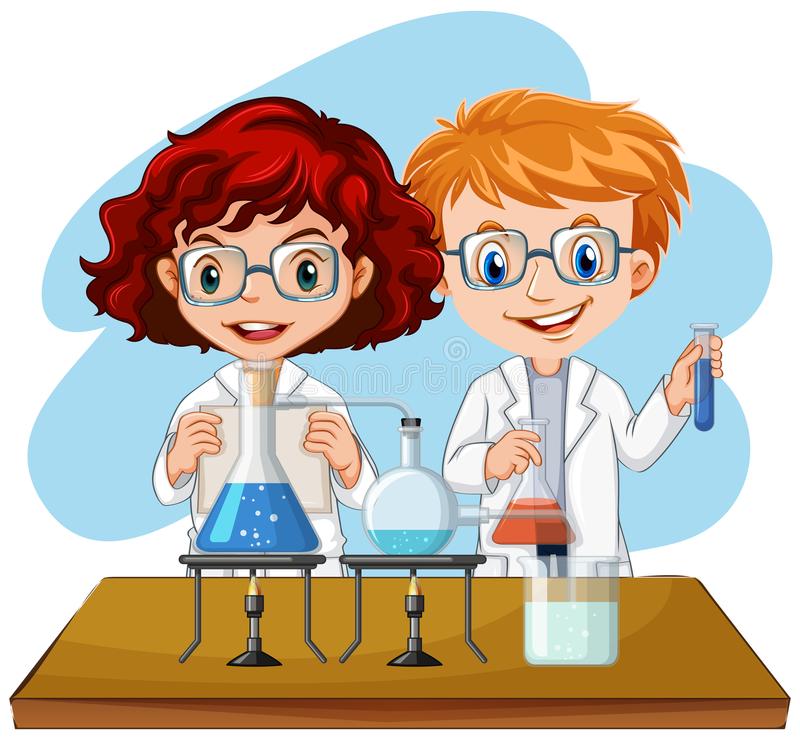 [Speaker Notes: Пытались взаимосвязьвеществ]
Задача №3
Дано:
N (Ме (ОН)2)= 3,01*1023
m (Ме (ОН)2)=29 г
NА=6,02*1023
Решение:
Me(OH)2
n = N / NA
n = 3,01*1023/6,02*1023
= 0,5 моль
M = m/n
M(Ме (ОН)2)= m/n = 29 / 0,5 = 58 г/моль
M(Me) = 58 – (16*2+1*2) = 24 г/моль
Это Mg
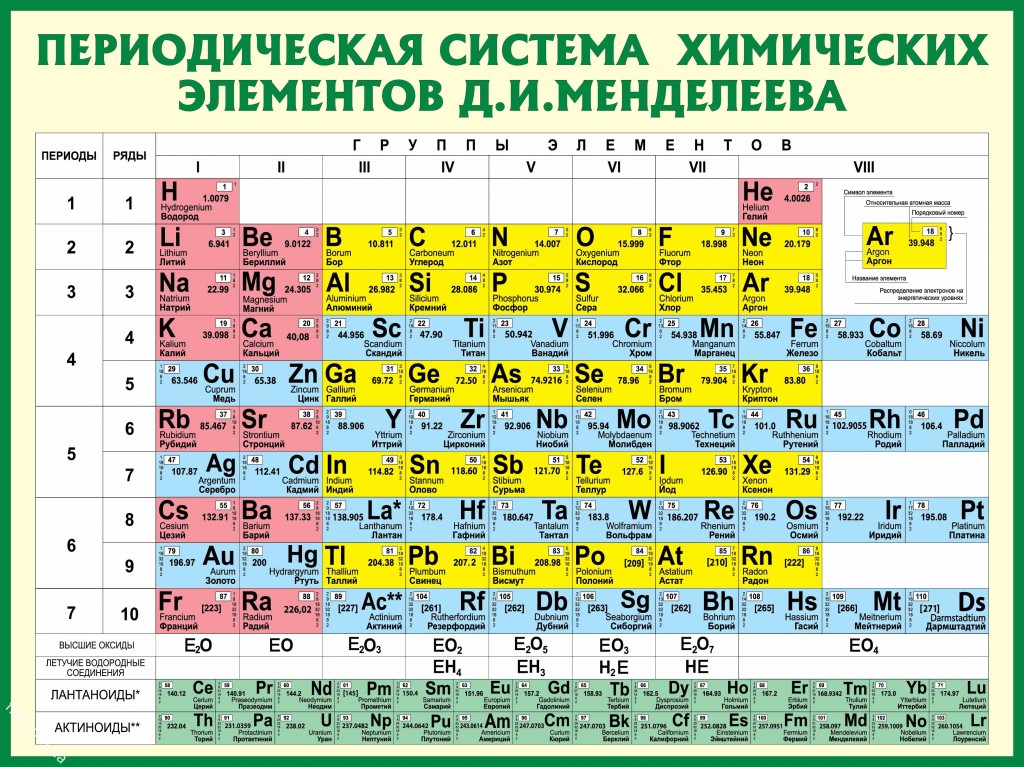 Электронная формула - 1s22s22p63s23p03d0
Ответ: Mg – электронная формула –1s22s22p63s23p03d0
[Speaker Notes: Пытались взаимосвязьвеществ]
ЗАДАЧА №4
Внешний энергетический уровень атома элемента имеет строение: ns2np4. кислота, которая соответствует его высшему оксиду, имеет относительную молярную массу 145. Назовите элемент.
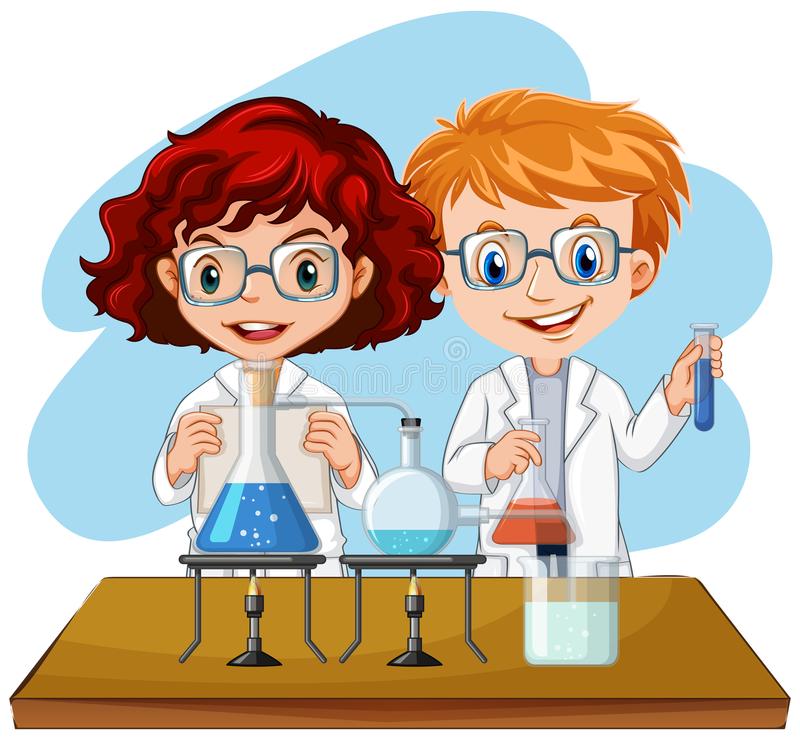 [Speaker Notes: Пытались взаимосвязьвеществ]
Задача №4
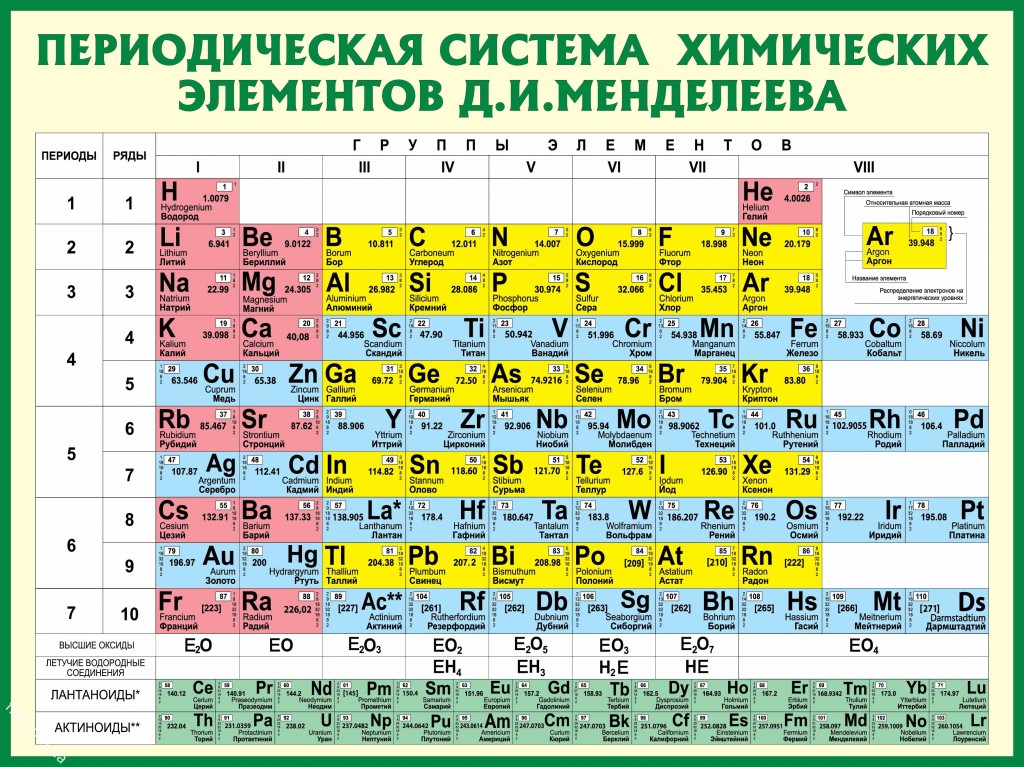 Из строения наружного энергетического уровня ясно, что это элемент главной подгруппы (р – элемент) VI группы, так как общее число элементов в наружном энергетическом уровне = 2+4=6(e).
Следовательно, формула высшего оксида ЕО3
Тогда формула соответствующей кислоты: H2EO4
[Speaker Notes: Пытались взаимосвязьвеществ]
ЗАДАЧА №4
Отсюда М(Э)=145 – (1*2 + 16*4) = 79 г/моль
Следовательно, это селен Se.
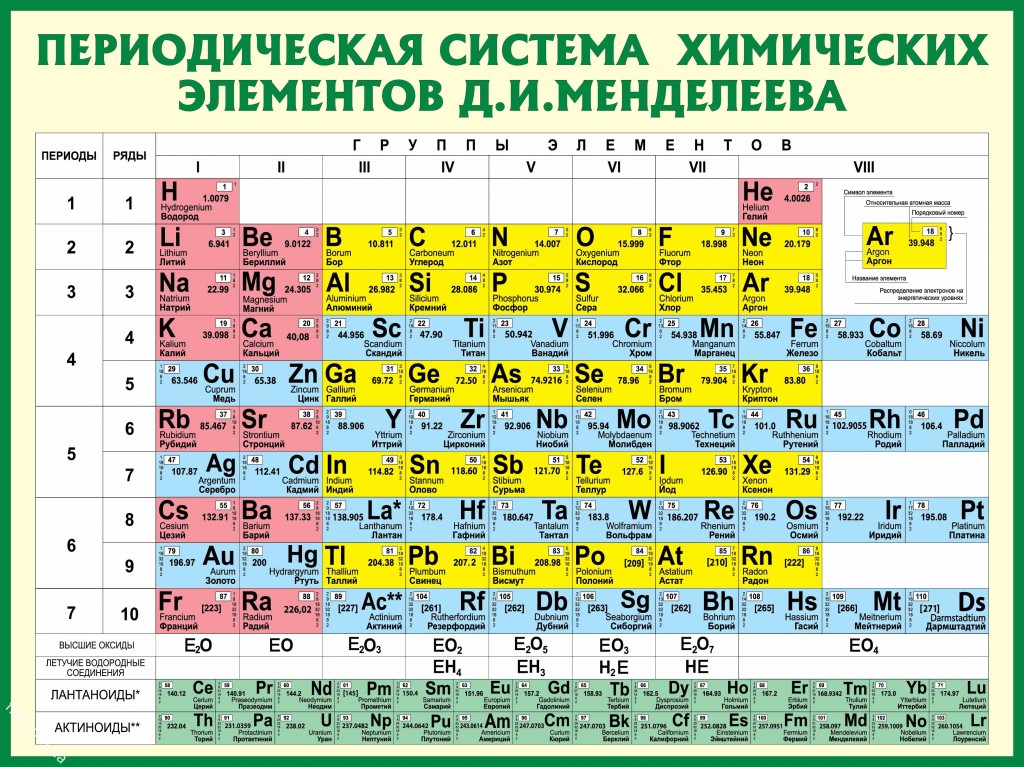 Электронная формула имеет вид: 1s22s22p63s23p64s23d104p44d04f04

Ответ: Se
[Speaker Notes: Пытались взаимосвязьвеществ]
ЗАДАЧА №5
Атом химического элемента на d-орбиталях третьего электронного уровня имеет 7 электронов. Составьте электронную формулу элемента.
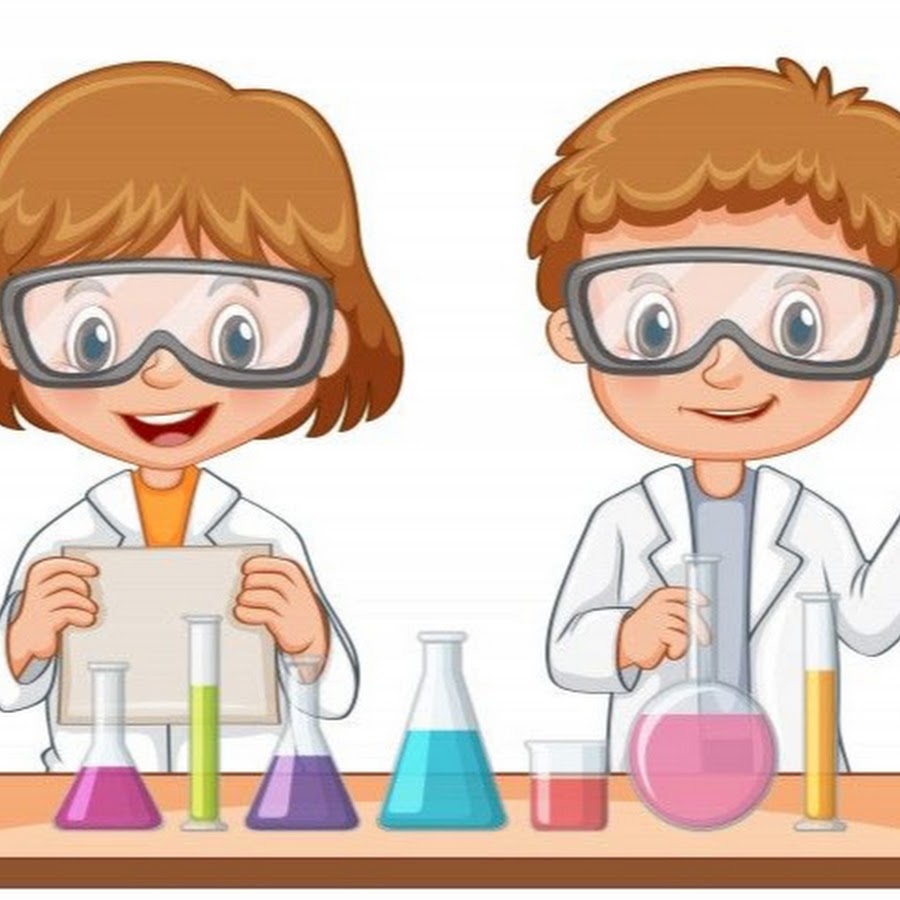 [Speaker Notes: Пытались взаимосвязьвеществ]
ЗАДАЧА №5
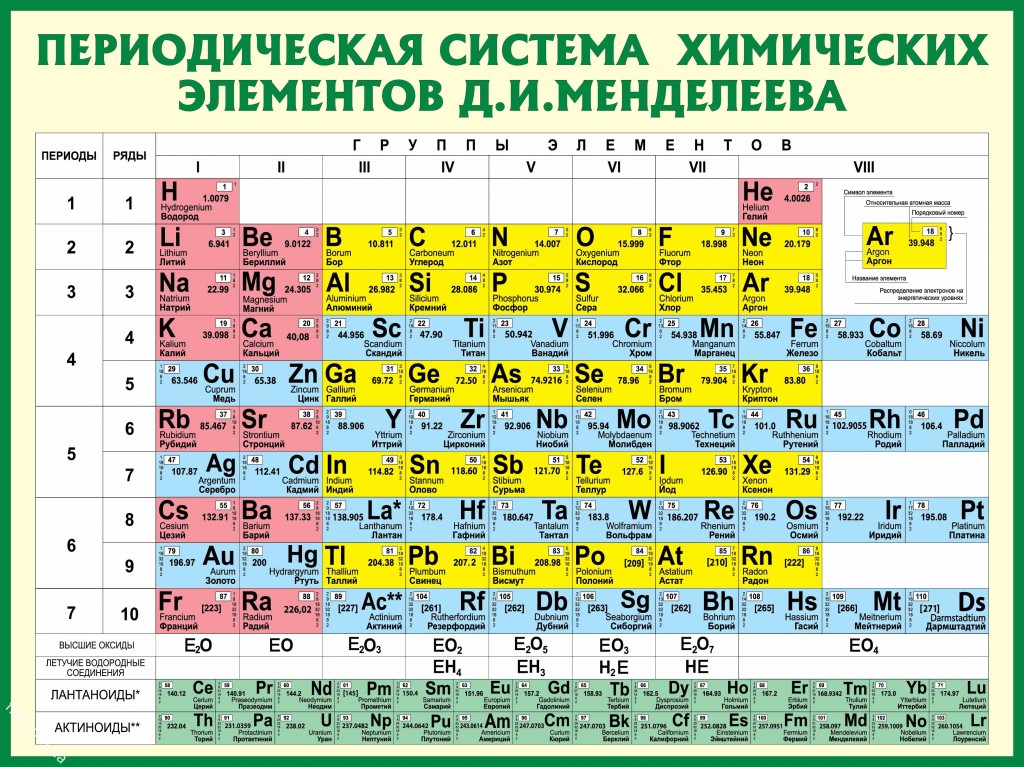 Согласно последовательности заполне- ния энергетических уровней и подуровней d – орбитали заполняются в предпоследнем э.у. после заполнения s- подуровня наружного энергетического уровня. В данном случае 4s2. следовательно, электронная формула 1s22s22p63s23p64s23d74p04d04f0 – т.е. это Cо кобальт.
Ответ: 1s22s22p63s23p64s23d74p04d04f0 –Cо кобальт
[Speaker Notes: Пытались взаимосвязьвеществ]
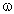 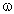 ЗАДАНИЕ ДЛЯ САМОСТОЯТЕЛЬНОГО РЕШЕНИЯ
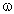 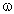 Решить задачи:
1. Напишите характеристику следующих элементов скандия, германия, ниобия.
2. Составить электронные формулы и представить графически размещение электронов по квантовым ячейкам для указанных элементов. Проанализируйте возможности разъединения спаренных электронов при возбуждении атомов с образованием валентных электронов. Углерод, хлор.